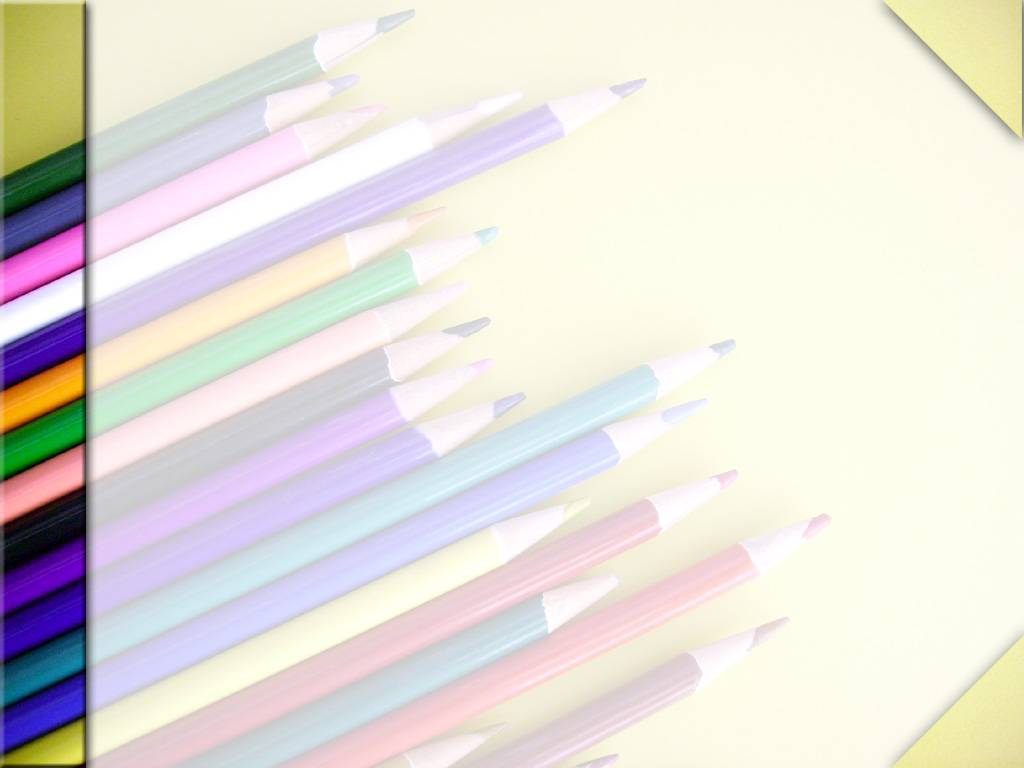 Bµi 52
         ut    ­t
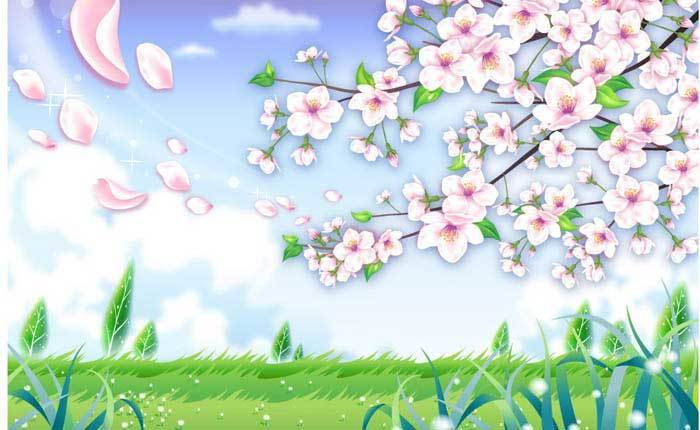 TiÕt 1
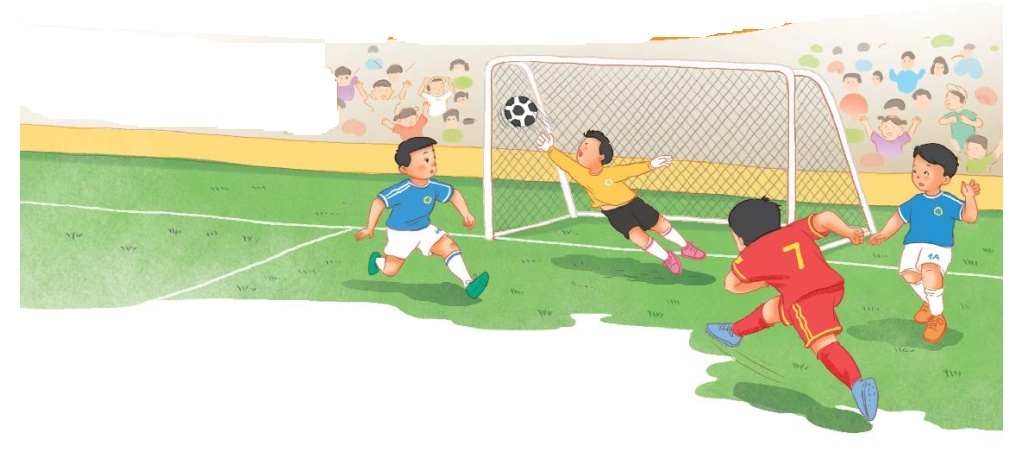 1
NhËn biÕt
CÇu thñ sè 7 thu hót kh¸n gi¶ b»ng mét có sót døt ®iÓm.
ut
­t
ut
2
§äc
ut              ­t
t
t
t
t
s
ut
ut
sót
bôt         hôt        lôt     sôt 

     døt         møt      nøt     søt
§äc tõ
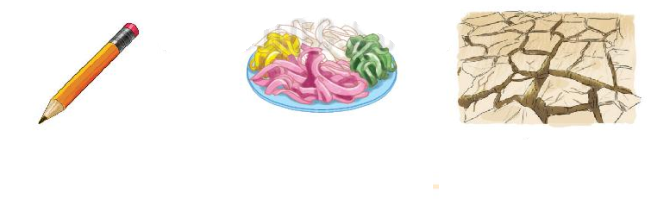 ­t
nøt nÎ
­t
bót ch×
ut
møt dõa
2
§äc
§äc
ut            ­t
s
ut
sót
ut
bôt         hôt        lôt     sôt
døt         møt      nøt     søt
møt dõa
nøt nÎ
bót ch×
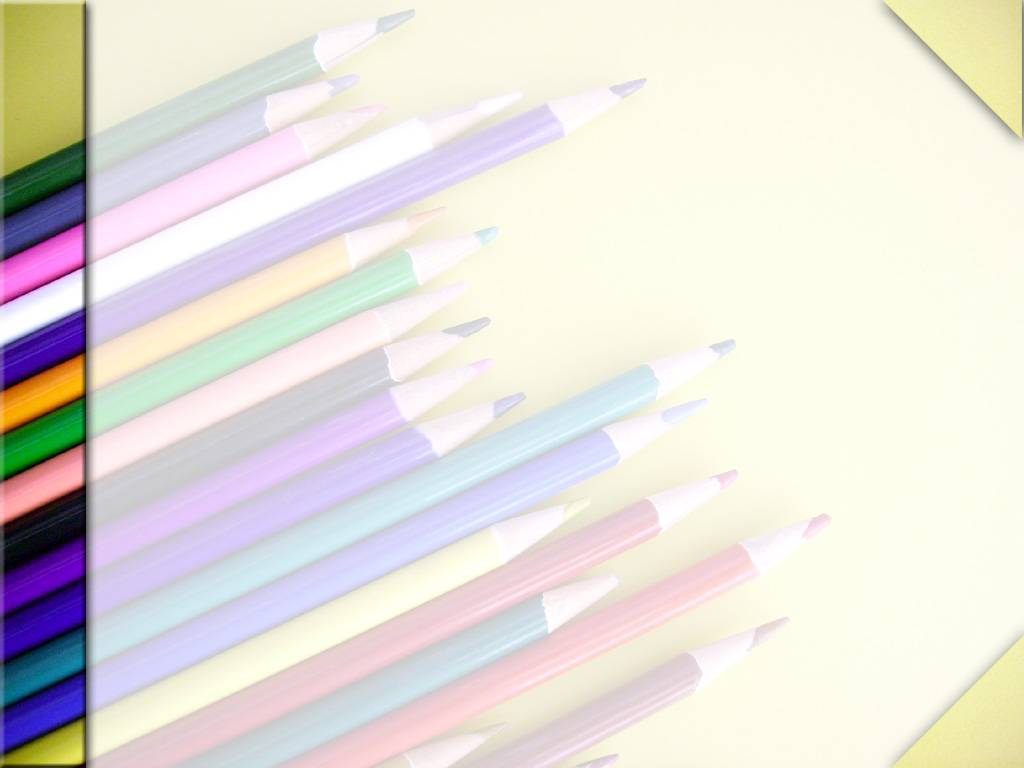 TiÕt 2
§äc
3
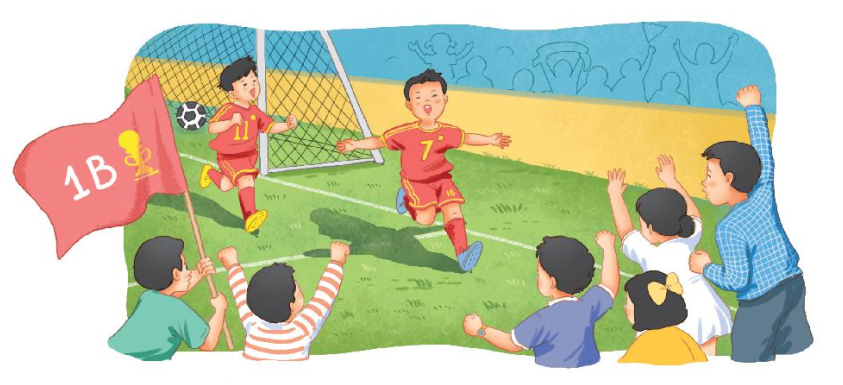 §äc
3
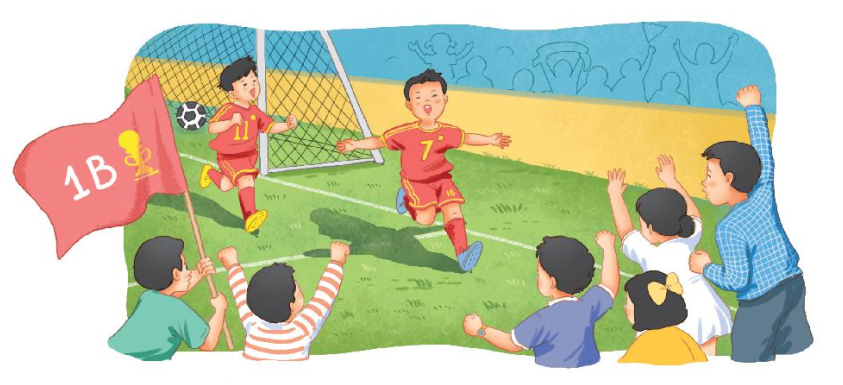 TrËn ®Êu thËt gay cÊn.  Lóc ®Çu, ®éi b¹n ch¬i rÊt hay, ®éi nhµ bÞ dÉn mét bµn.  BÊt ngê, cÇu thñ sè 7 sót xa, tØ sè lµ mét ®Òu.  Phót chãt, sè 7 l¹i bøt ph¸ ghi bµn. Kh¸n gi¶ hß reo, nh¶y móa.
ut
ut
­t
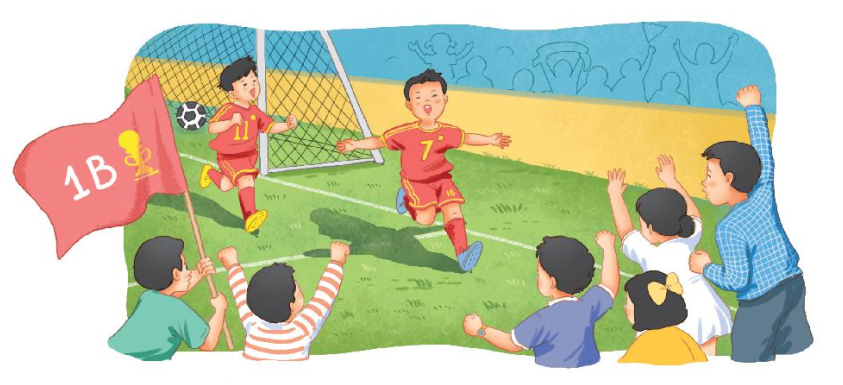 TrËn ®Êu thËt gay cÊn.  Lóc ®Çu, ®éi b¹n ch¬i rÊt hay, ®éi nhµ bÞ dÉn mét bµn. BÊt ngê, cÇu thñ sè 7 sót xa, tØ sè lµ mét ®Òu. Phót chãt, sè 7 l¹i bøt ph¸ ghi bµn. Kh¸n gi¶ hß reo, nh¶y móa.
- TrËn ®Êu thÕ nµo?
- ë nh÷ng phót ®Çu, ®éi nµo dÉn tr­íc?
- Ai ®· san b»ng tØ sè ?
- Cuèi cïng ®éi nµo chiÕn th¾ng?
- Kh¸n gi¶ vui mõng nhu­ thÕ nµo?
4
Nãi
§¸ bãng
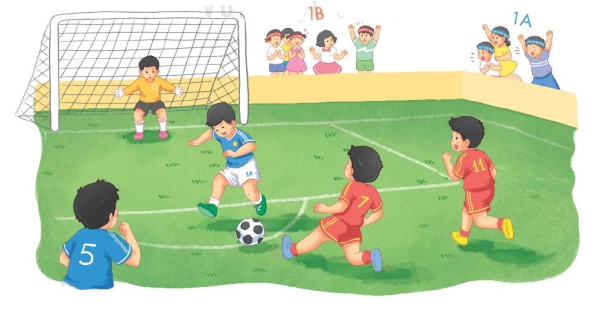 ViÕt
5
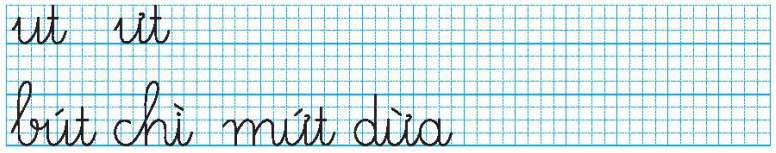 Cñng cè
? Con h·y t×m nh÷ng tõ ngoµi bµi chøa vÇn: ut , ­t ?
? Nãi c©u víi mét trong c¸c tõ ng÷ mµ con võa t×m?